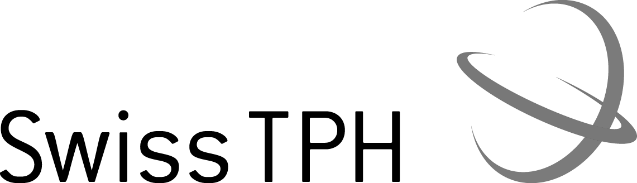 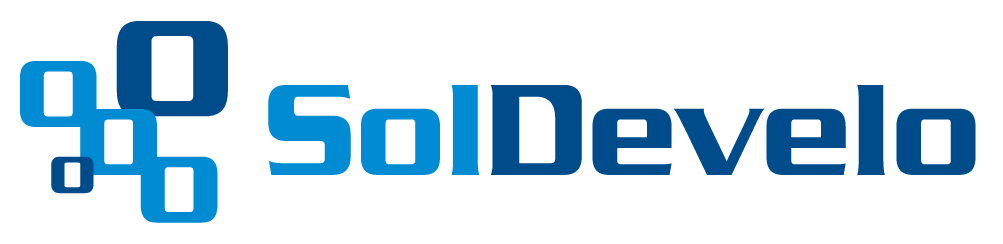 Maintenance and Support Project
June 2020 
Activity Report
June 2020 activities
Support activities:
OSD-93: Link a policy to an insuree instead of a family so a family can be covered by policies from 2 members – Pending prioritization (Under review by Implementers committee)
OSD-94: The default Admin password isn't what reported in documentation - Closed
Support for Formal Sector development 
Videos preparation for openIMIS Installation and Country Localization 
Maintenance/Development activities:
PR on Database and Web Application 
FHIR R4 review and mapping for Location and HealthcareService 
Release activities:
Test cases definition with implementers
Time budget available
Remaining time: 5 days => 2.00%
Future activities
Support:
Q&A session for legacy openIMIS Web Application installation 
Videos preparation for openIMIS Installation and Country Localization 
Release management:
Continue the modular architecture installation guide
Work on mobile phone installation/customization wiki 
Publish mobile applications to Google Play (Privacy Policy dependent)
Maintenance and development: 
Clean the Docker stack and automate database deployment if missing
Integrate Nepal features into legacy openIMIS
Bug fixes
openIMIS-AI project
FHIR R4 integration:
FHIR Location maps to only openIMIS Locations (4 levels composite)
FHIR HealthcareService maps openIMIS Health Facilities
AI input data model structure:
Wiki page: https://openimis.atlassian.net/wiki/spaces/OP/pages/1448542797 
Limited to mapped fields 
FHIR claim input data for AI research: 
Looking for FHIR DB  complex solution (working with extensions)
Extracting the data as FHIR CSV files  easier and faster solution 
Need Nepal database access
Maintenance and Support
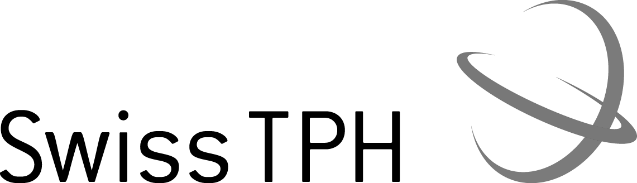 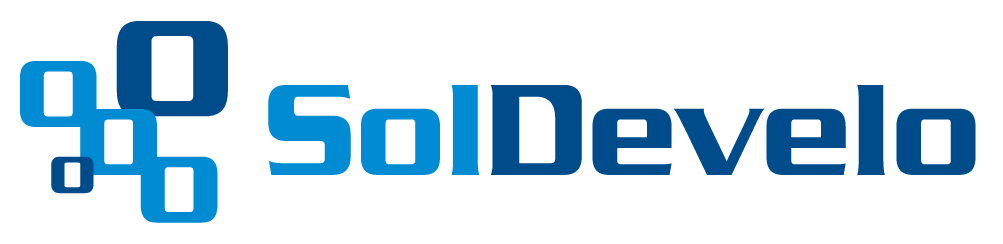